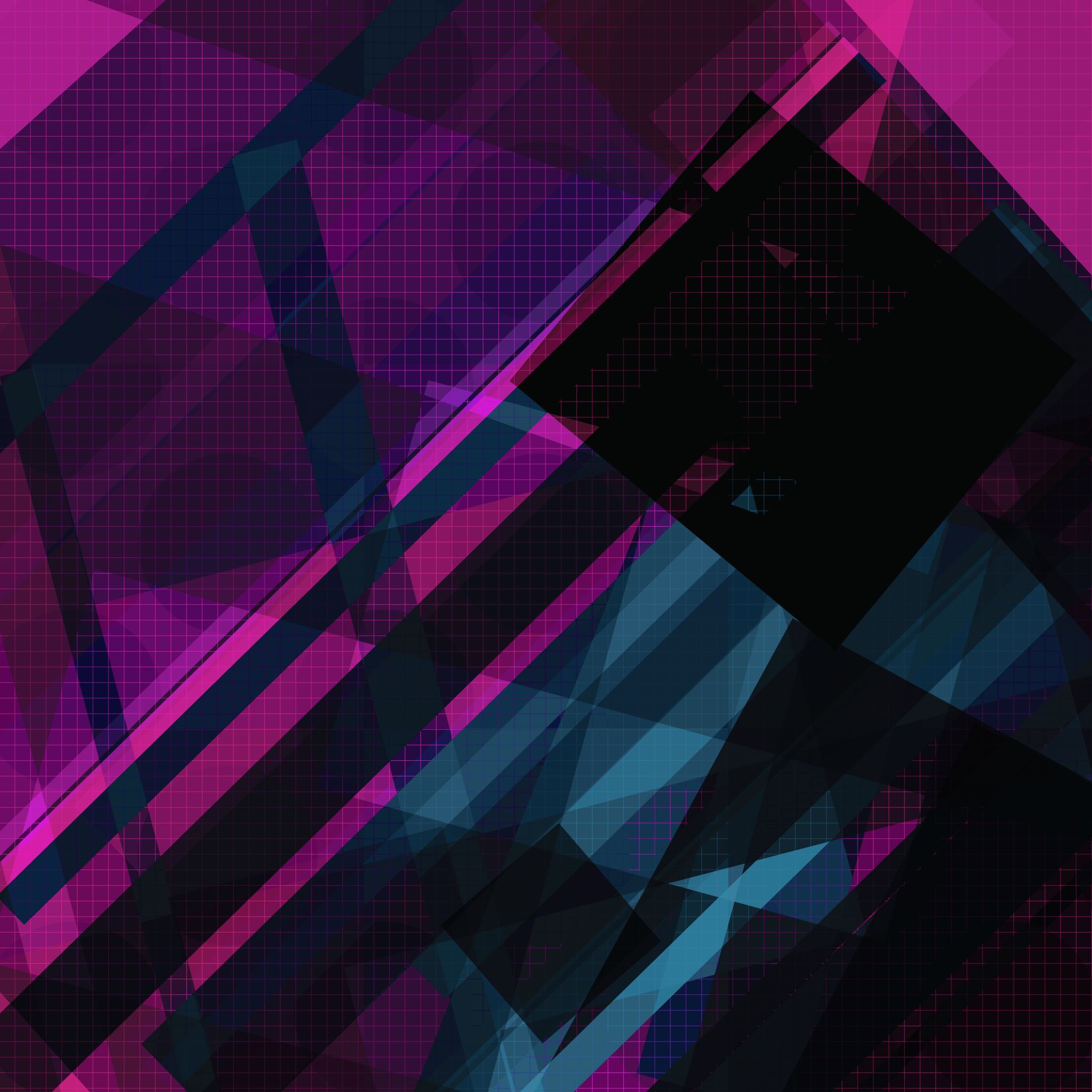 L’urto del globale: contestazione e crisi nei lunghi anni Settanta
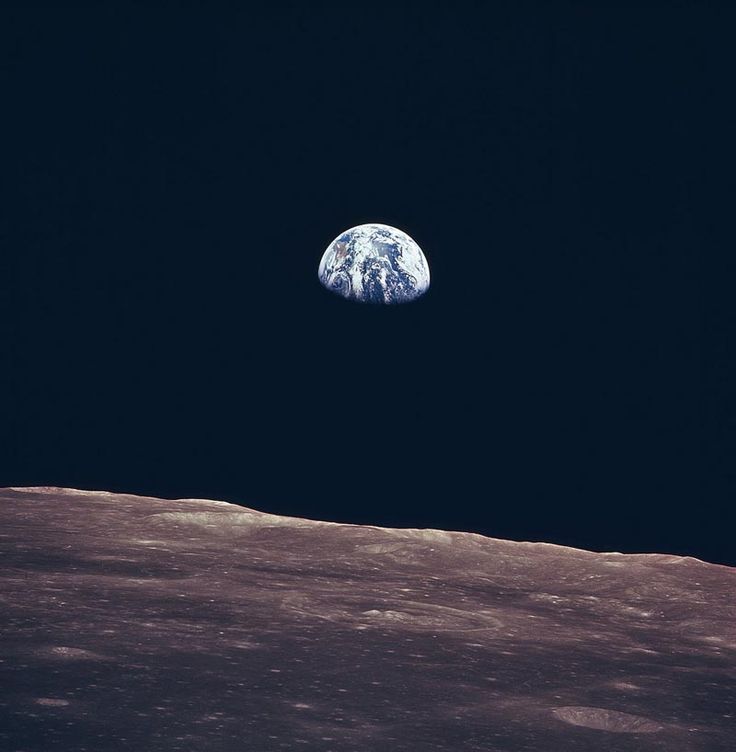 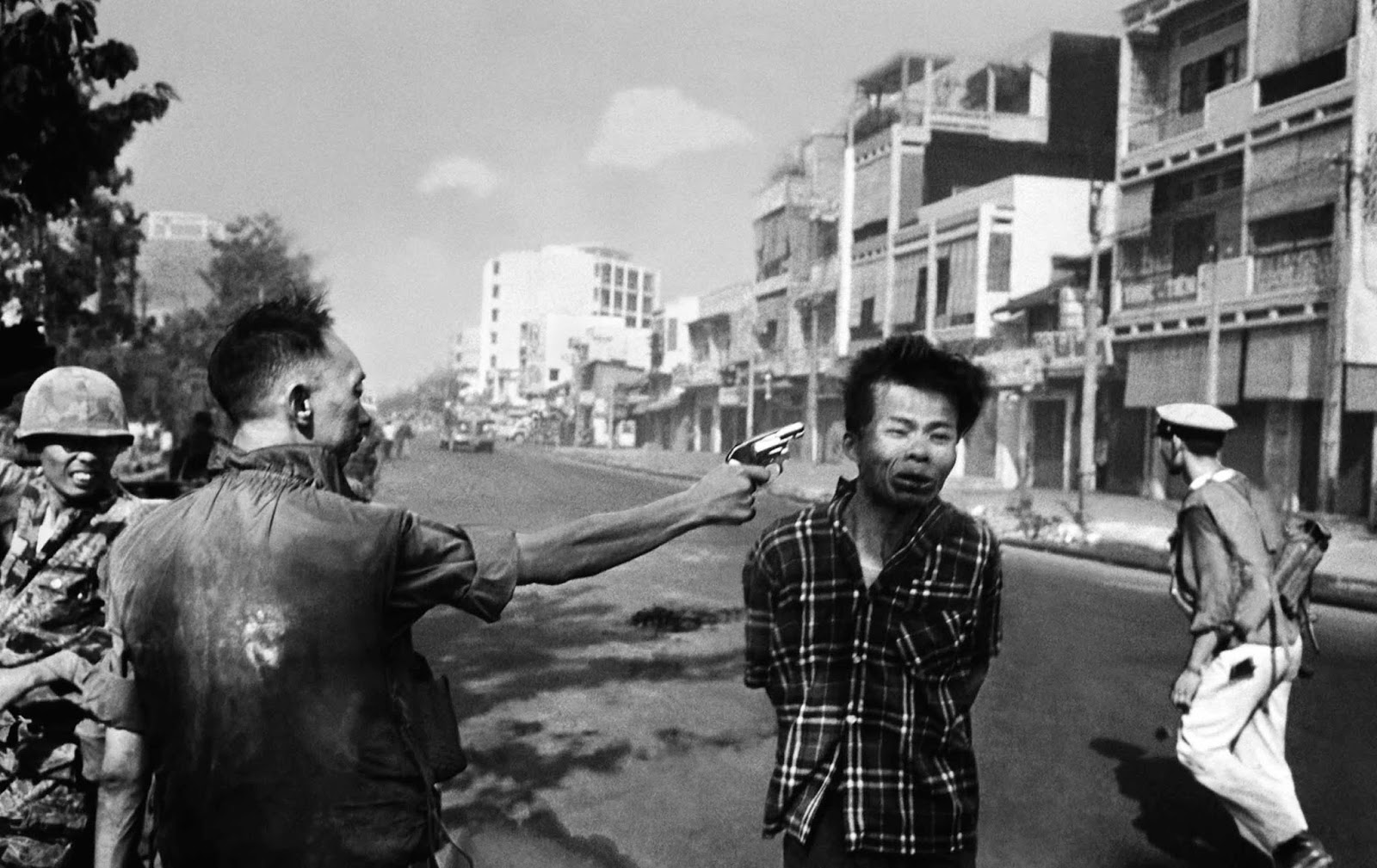 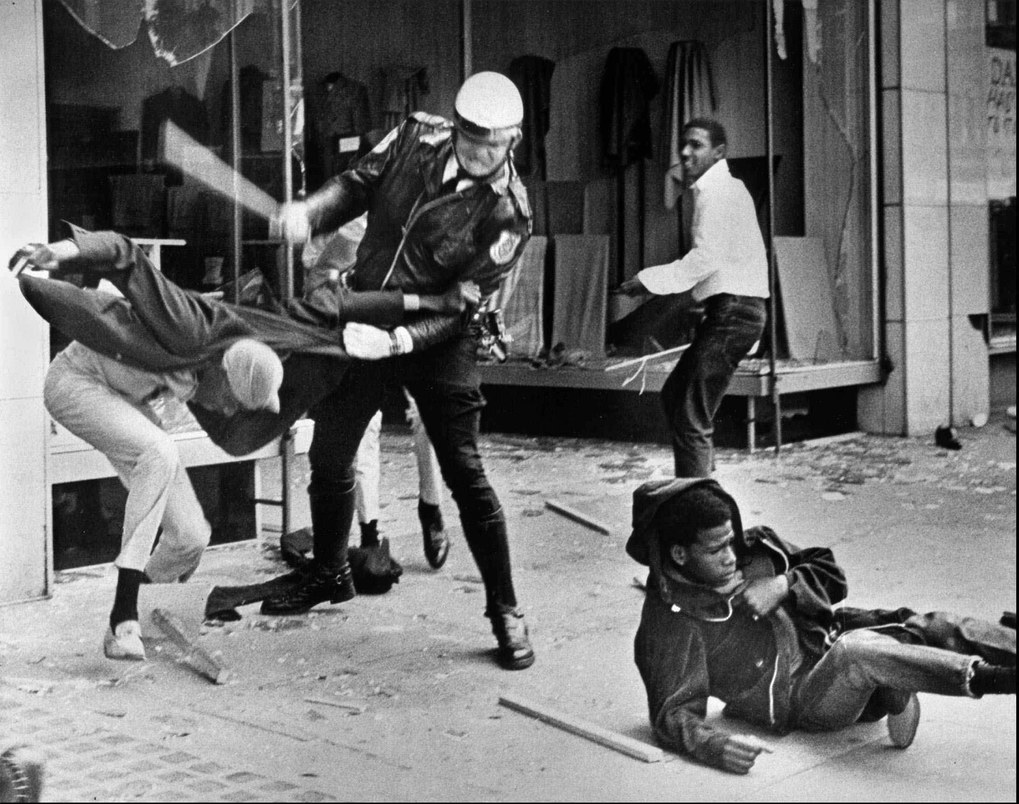 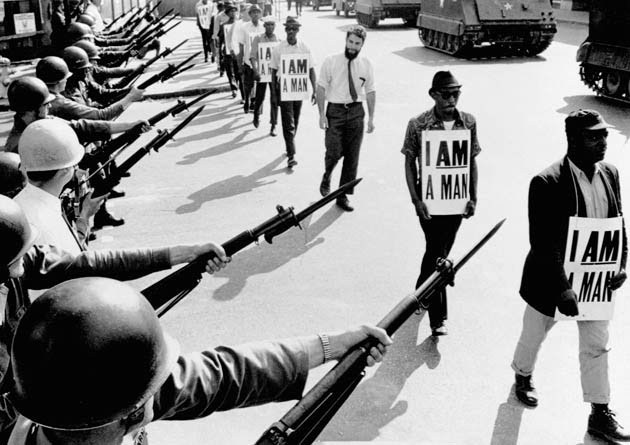 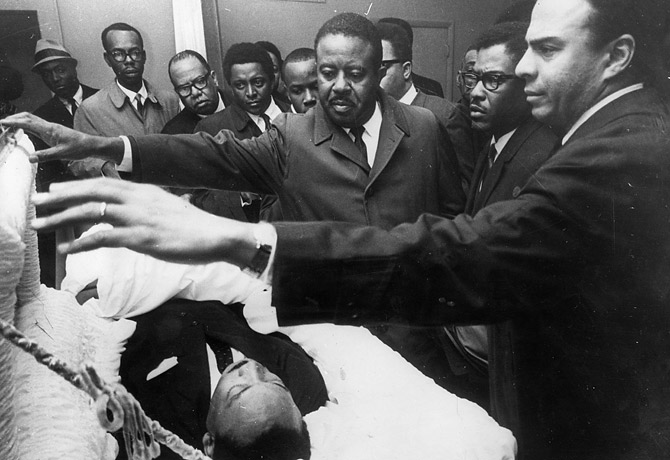 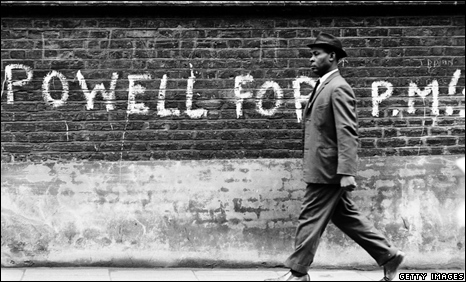 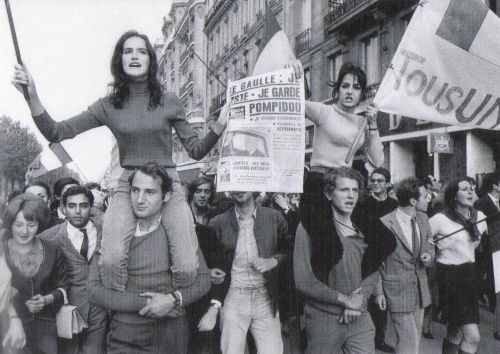 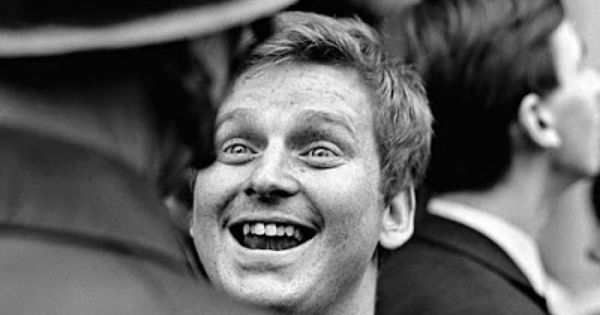 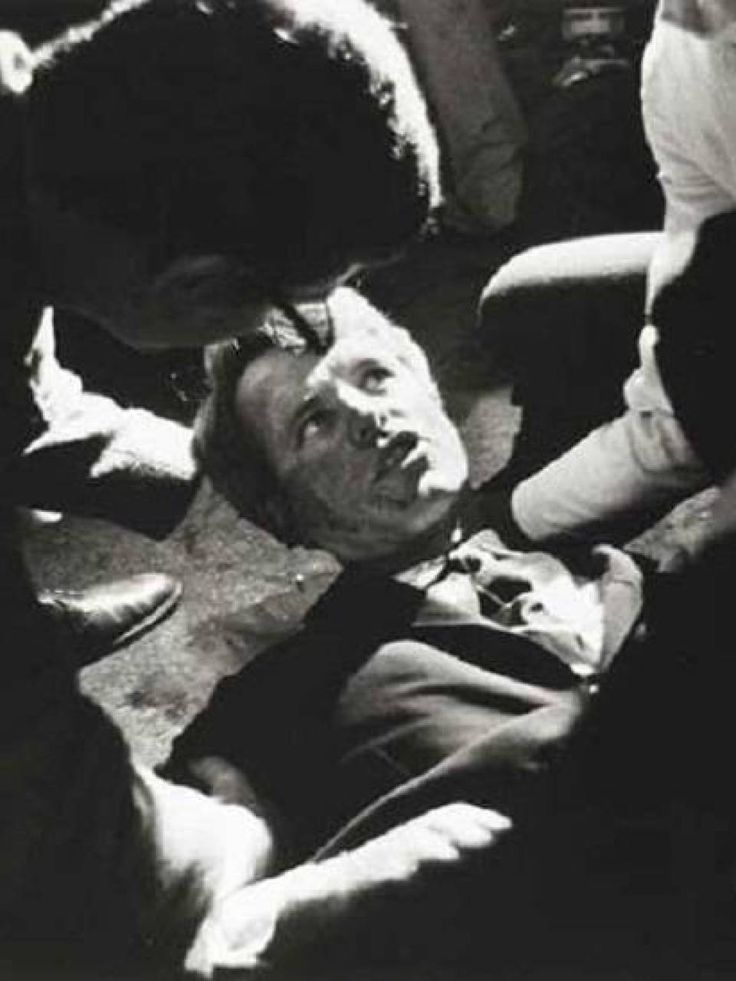 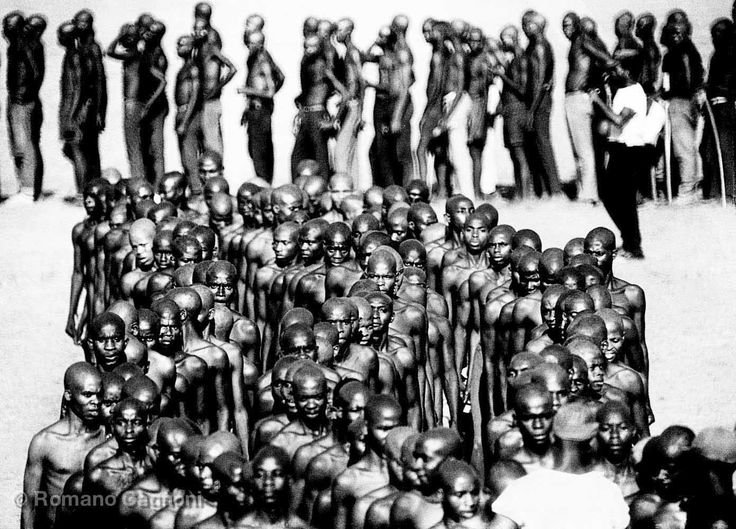 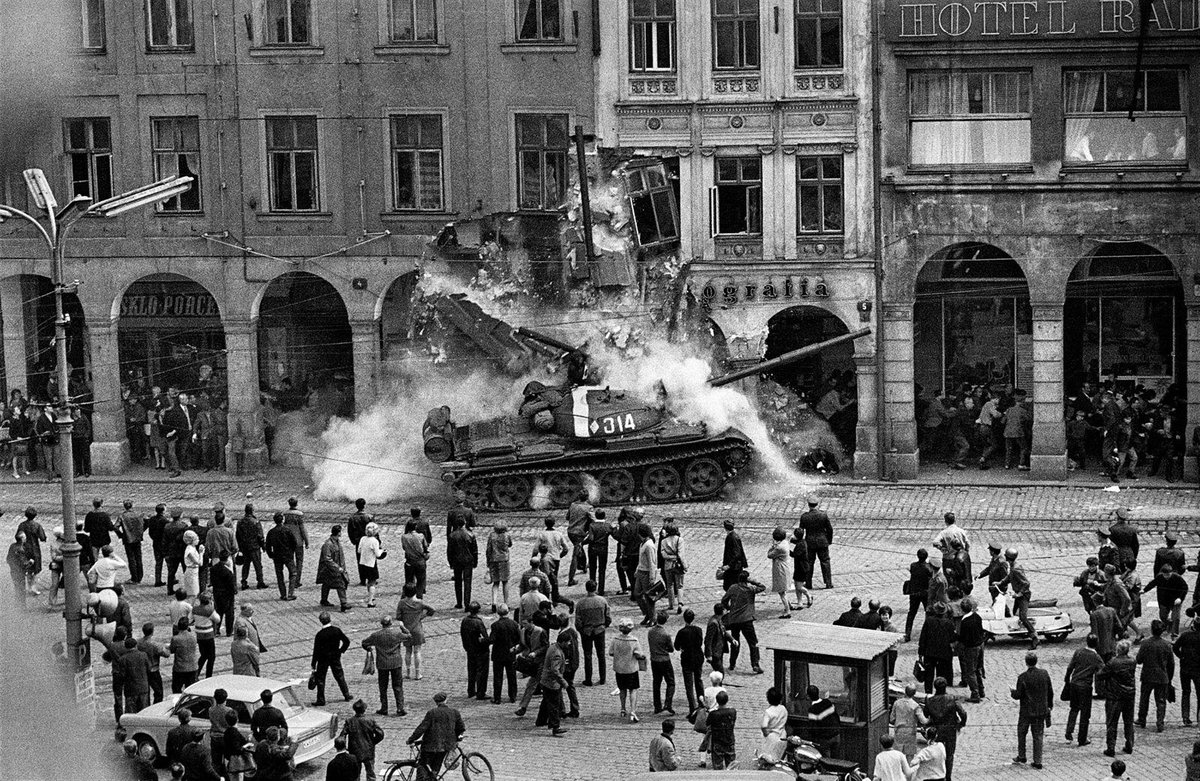 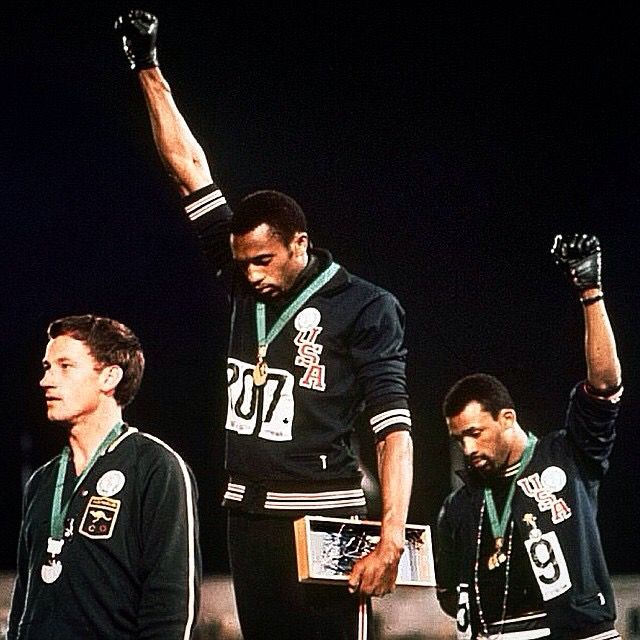 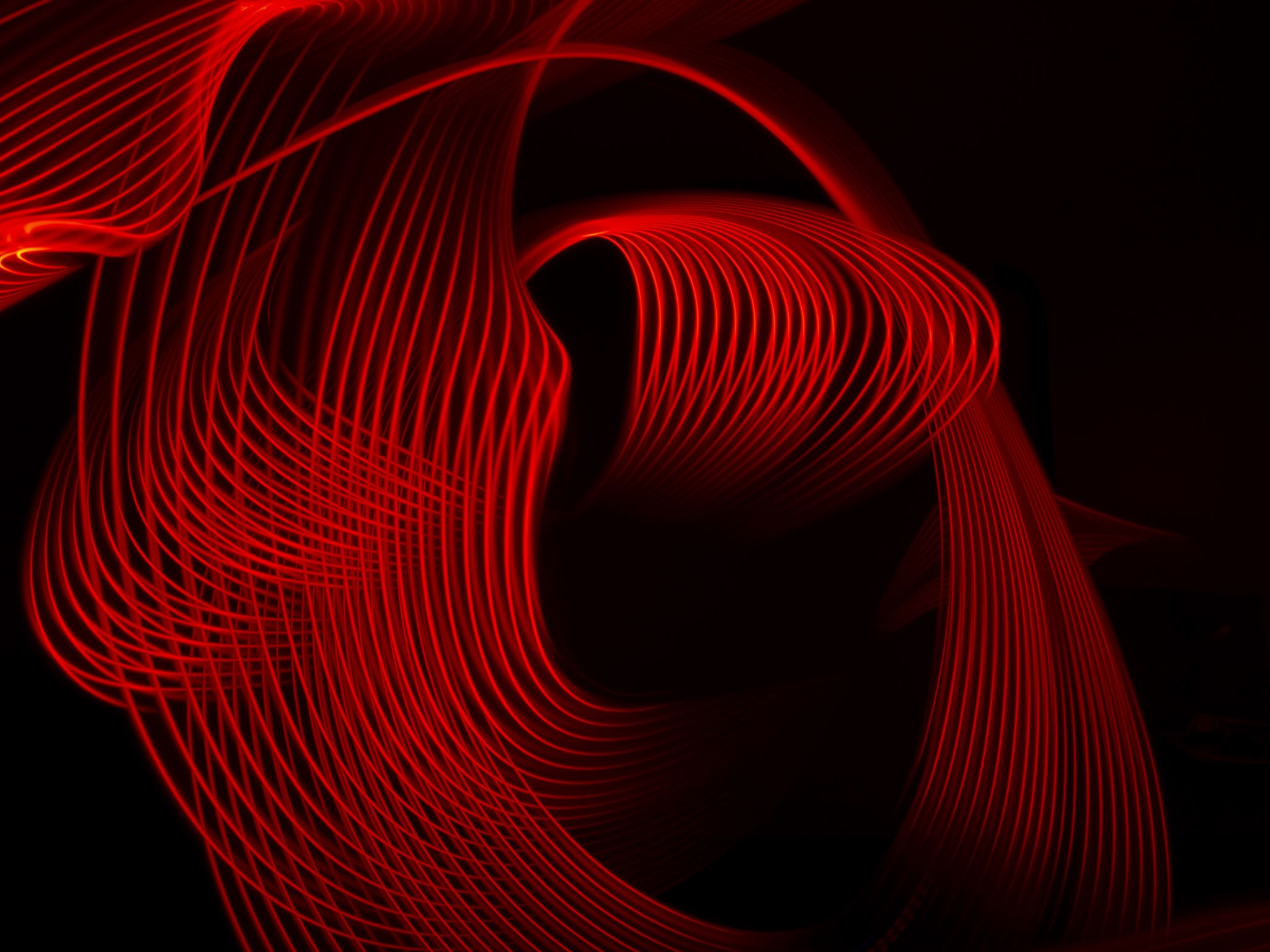 La grande svolta degli anni Settanta: Realismo, globalizzazione e diritti umani
Struttura
Gli anni Settanta: crisi?

Svolta realista 

Nixon e Kissinger

I limiti della svolta realista
4 crisi interconnesse
Crisi del capitalismo
Cosa: 
- Chiusura lungo ciclo di crescita
Lunga parentesi di stagflazione, con la compresenza di alti livelli di inflazione e disoccupazione 

Cause?
forza delle rivendicazioni sindacali 
Abbandono della stabilità monetaria
l’aumento globale del prezzo delle materie prime 

Conseguenze?
- Transizione da un sistema industriale fordista a uno postindustriale
Nuove generazioni: insoddisfazione per le promesse tradite di democrazia, miglioramento e giustizia sociale
Modernità del tempo presente: accelerato, dominato dalla tecnologia, attraversato da nuove e laceranti fratture e disuguaglianze di genere, di razza, di classe 
Cause: la crisi del sistema fordista e keynesiano; l’implosione degli imperi e l’esplosione di flussi migratori che misero al centro del terreno politico nuove questioni legate alla razza; la secolarizzazione delle società; la delegittimazione delle élites Conseguenze
Minor influenza mondo rurale e operaio
Crisi dei partiti di massa
Crisi DC
Nuove sensibilità politiche 
Democrazia: partecipazione diretta
Crisi della democrazia
Crisi socio-culturale
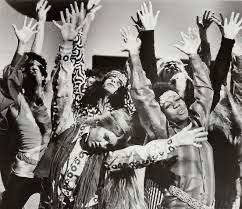 “Navi che affondano, edifici che bruciano, attacchi di squali, invasioni di zombi, e varie altre tragedie e disastri», William Graebner 
”Me decade”
Cultura della sperimentazione
Articolazione dell’attivismo anni ‘60
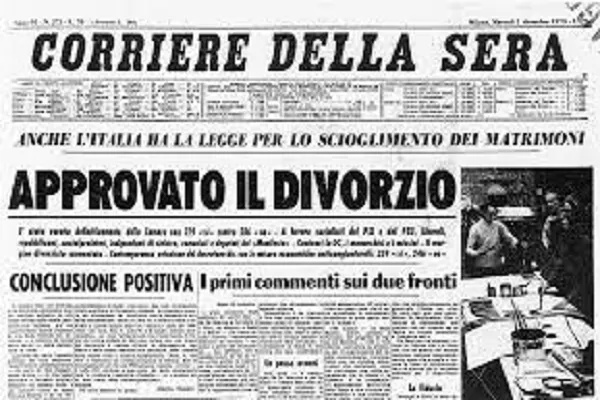 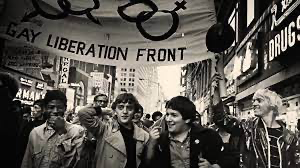 Crisi delle frontiere e dello stato-nazione
Sviluppi tecnologici – il mondo si “restringe”

Relativizzazione della centralità dello schema bipolare e degli apparati militari e di sicurezza squisitamente nazionali: decolonizzazione; il processo di distensione e il raggiungimento dell’interdipendenza strategica tra le due super potenze; la progressiva ascesa di centri di poteri altri rispetto a quello americano e sovietico – la Comunità Europea e il Giappone in primis

Nuove sensibilità rispetto a problemi transnazionali: ambiente, diritti umani
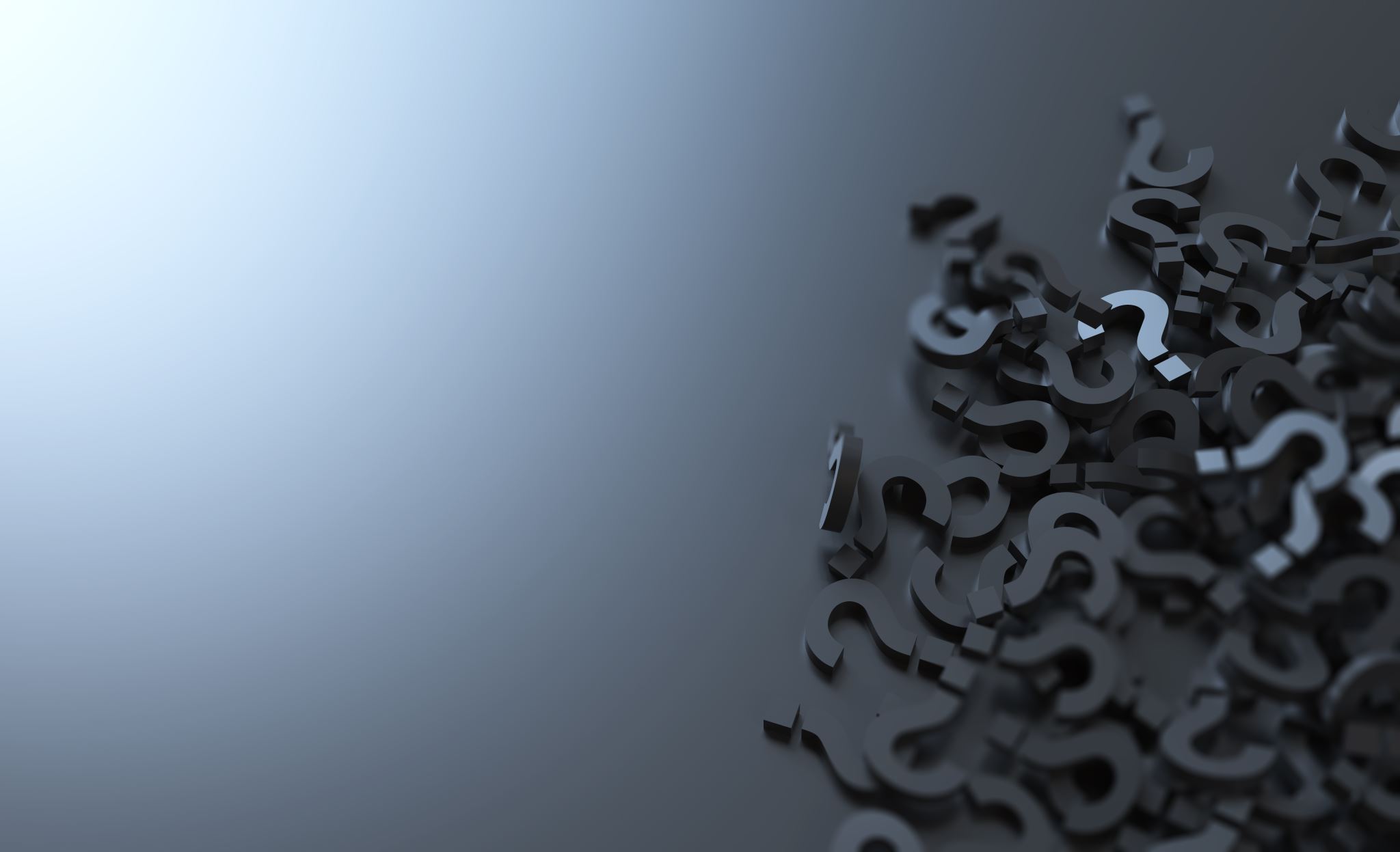 Domanda
Cosa intendiamo quando diciamo che la fine degli anni '60/inizio '70 ha visto il crollo e l'implosione finale del "consenso liberale della Guerra Fredda"?
Fine anni '60/inizio anni '70: Crollo del "consenso della guerra fredda"
Vietnam

Costi/Mezzi della politica di "contenimento" globale

Fallimenti liberali e rifiuto di logiche e strategie di modernizzazione

Crisi del dollaro, competizione intracapitalistica, deficit della bilancia dei pagamenti e fine di Bretton Woods

Disgregazione e violenza domestica
Elezioni del 1968
Riallineamento elettorale/politico e fine della coalizione del New Deal

Crisi del liberalismo della guerra fredda: lessico realista

Necessità di gestire il ritiro parziale: approccio "particolarista".
" Il primo obiettivo prioritario di politica estera della nostra prossima amministrazione sarà quello di porre fine in modo onorevole alla guerra in Vietnam. Il primo obiettivo prioritario di politica estera della nostra prossima Amministrazione sarà quello di porre fine in modo onorevole alla guerra in Vietnam. Non ci fermeremo qui: abbiamo bisogno di una politica per prevenire altri Vietnam ....
siamo un Paese ricco. Siamo una nazione forte. Siamo una nazione popolosa. Ma ci sono duecento milioni di americani e due miliardi di persone che vivono nel mondo libero.
E io dico che è giunto il momento che le altre nazioni del mondo libero si assumano la loro parte di onere per difendere la pace e la libertà in tutto il mondo. "
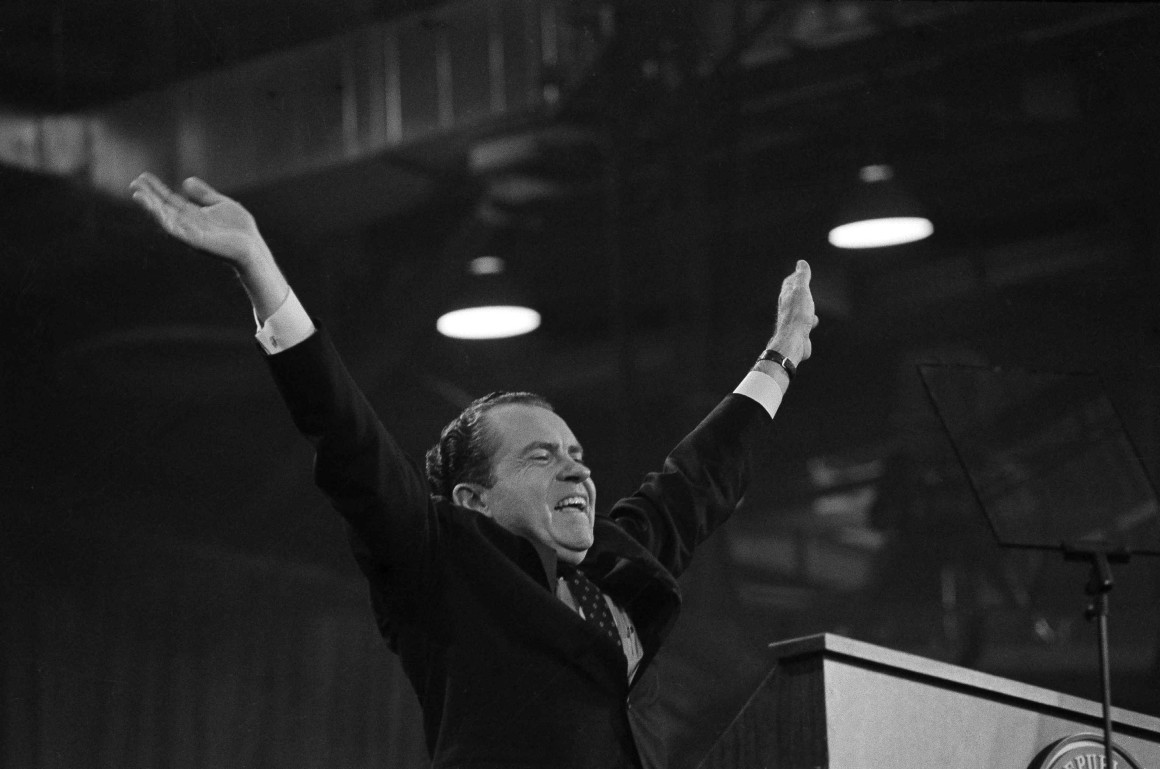 Richard Nixon
Discorso di accettazione
Luglio 1968
Dal contenimento globale alla dottrina Nixon
"Gli Stati Uniti parteciperanno alla difesa e allo sviluppo degli alleati e degli amici, ma che l'America non può - e non vuole - concepire tutti i piani, progettare tutti i programmi, eseguire tutte le decisioni e intraprendere tutta la difesa delle nazioni libere del mondo".

Richard Nixon
Discorso al Congresso
2.1970
"Non c'era praticamente nulla che il Paese non potesse fare se avesse voluto farlo".

Sottosegretario di Stato e banchiere Robert Lovett, 1950
Domanda
Quali erano i timori delle élite "internazionaliste" (e della Guerra Fredda)?
Teme le "élite internazionaliste"
Isolazionismo/"limitismo"/protezionismo

Possibile disimpegno dall'Europa (emendamenti Mansfield, "finlandizzazione")

La parità come primo passo verso l'inferiorità
Risposta di Nixon e Kissinger
Discorso realista

La (geo)politica prima dell'economia

Limiti: Mezzi e possibilità
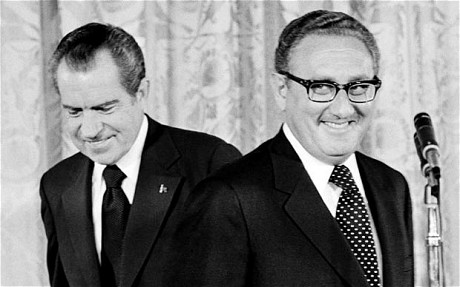 La "teoria evolutiva" è stata usata dall'Occidente "come un bromuro", nella convinzione che "le istituzioni democratiche si siano sviluppate dopo l'industrializzazione e come risultato dello sviluppo economico". "Affidarsi allo sviluppo economico per creare istituzioni politiche illuminate" significava invece "invertire le vere priorità".
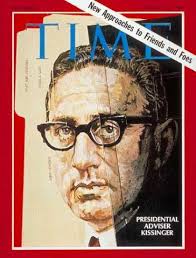 I "molti filoni diversi che compongono il pensiero americano sulla politica estera" si erano "dimostrati inospitali per un approccio basato sul calcolo dell'interesse nazionale e sui rapporti di forza". Tuttavia, era giunto il momento di "affrontare la cruda realtà" e di "imparare a condurre la politica estera come altre nazioni l'hanno condotta per tanti secoli - senza scampo e senza tregua".
Henry Kissinger
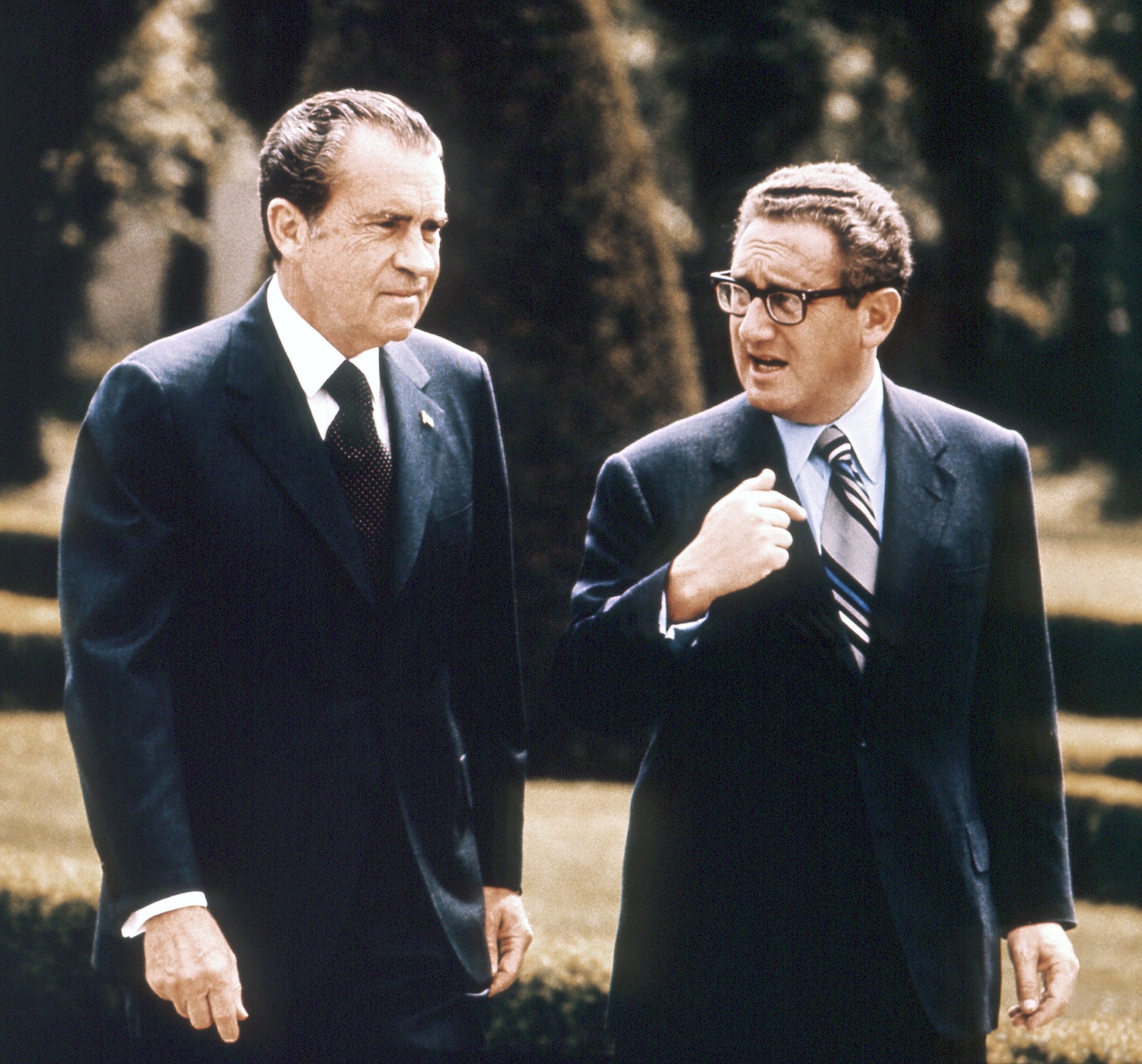 Domanda
Quali erano gli obiettivi fondamentali della politica estera di Nixon?
Obiettivi della politica estera di Nixon
Cooptazione dell'URSS attraverso la distensione: Status Quo in Europa; istituzionalizzazione della MAD; mantenimento della gerarchia di potere.

Contenere le tendenze centrifughe all'interno del blocco guidato dagli Stati Uniti (cioè la Ostpolitik)

Disimpegno dal Vietnam

Ridurre gli impegni globali (e le spese per la difesa)

Contenere le pressioni "limitative" interne (nessuna svolta isolazionista: irrealizzabile e indesiderata)
"In mani meno scrupolose", la Ostpolitik potrebbe infatti "trasformarsi in una nuova forma di nazionalismo tedesco classico. Da Bismarck a Rapallo, l'essenza della politica estera nazionalista della Germania è stata quella di manovrare liberamente tra Est e Ovest". 

Brandt "non possedeva né la resistenza né l'apparato intellettuale per gestire le forze che aveva scatenato"; alla fine era diventato "prigioniero" di tali forze, "crogiolandosi nel loro applauso invece di disciplinarlo con un senso delle proporzioni o una politica a lungo raggio". L'Ostpolitik potrebbe offrire ai sovietici "una risorsa... da usare per contrastare qualsiasi leva che gli Stati Uniti potrebbero ottenere dal miglioramento delle relazioni con la Cina". 
[Kissinger sulla Ostpolitik]
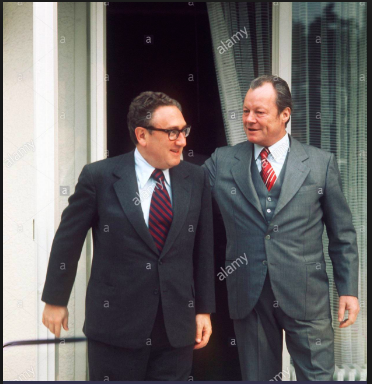 Henry Kissinger e Willy Brandt
Domanda
Quali sono stati i principali risultati della politica estera di Nixon e Kissinger?
Risultati
Apertura alla Cina

De-escalation e ritiro in Vietnam

Ritiro unilaterale dal sistema di Bretton Woods centrato sul dollaro (il commercio come questione chiave)

Accordi di sale e distensione (trattato sui principi fondamentali)

Inizialmente Ampio sostegno in patria (nuovo consenso)
https://www.youtube.com/watch?v=Lnz7Ze71Pc0
La settimana che ha sconvolto il mondo....
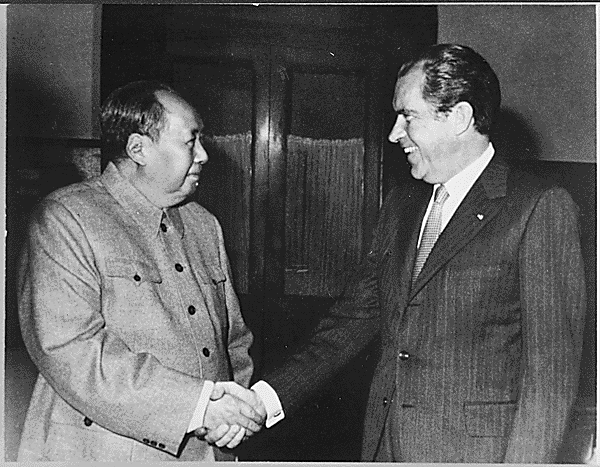 Nixon e Mao
2. 1972
Domanda
Quali erano i principali limiti della svolta realista di Nixon e Kissinger?
I limiti del realismo di Nixon/Kissinger
Eurocentrico e bipolare

Guerra Fredda Competizione altrove

Opposizione interna e cultura politica

Nuovi problemi: trasformazioni economiche e fine del regime energetico basato sul petrolio
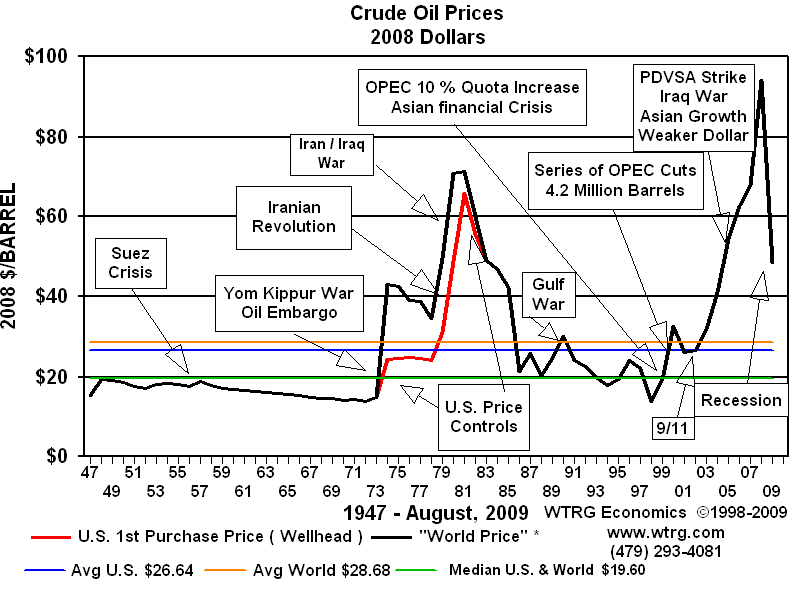 Domanda
Perché l'opinione pubblica americana rifiutò sempre più le politiche di Nixon e Kissinger?
1974-1975: rifiuto dell'approccio e del discorso "amorale"/realista di Nixon/Kissinger
Impatto del Watergate: crollo della fiducia nel governo e antipolitica

Rifiuto della "Realpolitik" di Kissinger: immorale e antiamericana

Vs. normalizzazione implicita/de-eccezione degli USA
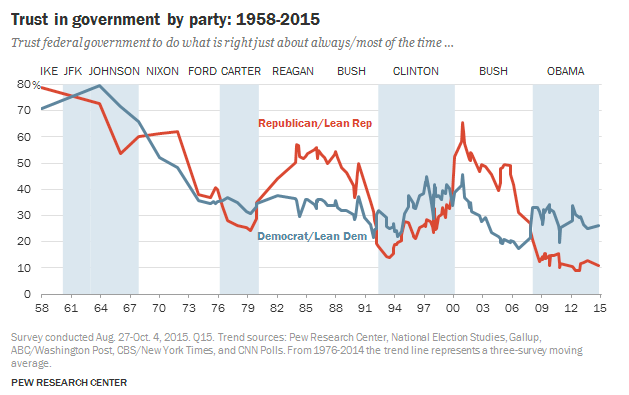 Henry Kissinger è "... un outsider non assimilato ... un europeo per eredità e scelta culturale; un cosmopolita per circostanza, un americano per calcolo deliberato e rischioso che rivela la natura derivata della sua identità nazionale in modo quasi patetico".

Il commentatore conservatore Richard Whalen
1973
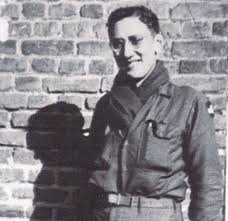 Domanda
Perché la questione del dissenso politico e della sua repressione in URSS è diventata così centrale?
Il dissenso politico nel blocco sovietico
Prova dell'ambiguità interna della distensione

Nuova centralità dei diritti umani

Appello alle lezioni strategiche e morali degli anni Trenta: La distensione come nuovo "Appeasement".

Emendamento Jackson-Vanik e caso Solzhenitzin
"I diritti umani sono stati scoperti solo nel contesto e attraverso il confronto con altri schemi. I diritti umani erano un realismo che richiedeva il possibile. Se così fosse, sarebbero intelligibili solo all'indomani di altri sogni più grandiosi, ai quali si ispirano e che sostituiscono".


[Samuel Moyn, L'ultima utopia. I diritti umani nella storia, 2010].
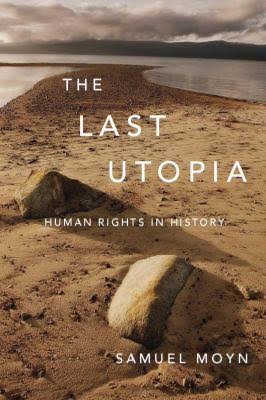 Domanda
Quali erano, secondo i critici di Nixon e Kissinger, gli esempi di questa nuova politica di "appeasement"?
Esempi di presunto "nuovo appeasement"
Controllo degli armamenti: inferiorità + cessione di sovranità + fine dell'eccezionalità

Conferenza di Helsinki

Israele
Conferenza sulla sicurezza e la cooperazione in Europa
Negoziati a Helsinki dal 1972 al 1975

Iniziativa sovietica: richiesta di riconoscimento formale dei confini del secondo dopoguerra (accordo generale)

Ruolo dell'Europa più che degli USA (Stati e CEE)

Neocons e destra: nuova Yalta; tradimento dell'Europa orientale e della missione USA
Accordo finale di Helsinki (Atto finale di Helsinki, 8.1975)
(a) Dichiarazione sui principi che guidano le relazioni tra gli Stati partecipanti 

I. Uguaglianza sovrana, rispetto dei diritti inerenti alla sovranità 
II. Astenersi dalla minaccia o dall'uso della forza 
III. Inviolabilità delle frontiere 
IV. Integrità territoriale degli Stati 
V. Risoluzione pacifica delle controversie 
VI. Non intervento negli affari interni 
VII. Rispetto dei diritti umani e delle libertà fondamentali, compresa la libertà di pensiero, coscienza, religione o credo 
VIII. Parità di diritti e autodeterminazione dei popoli 
IX. Cooperazione tra Stati 
X. Adempimento in buona fede degli obblighi di diritto internazionale
"Gli Stati partecipanti rispetteranno i diritti umani e le libertà fondamentali, compresa la libertà di pensiero, coscienza, religione o credo, per tutti senza distinzione di razza, sesso, lingua o religione. Promuoveranno e incoraggeranno l'effettivo esercizio dei diritti e delle libertà civili, politiche, economiche, sociali, culturali e di altro tipo, che derivano tutti dalla dignità intrinseca della persona umana e sono essenziali per il suo libero e pieno sviluppo".
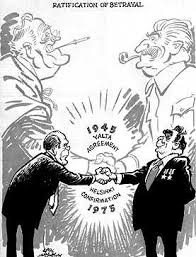